A CD of this message will available    	immediately following the service …
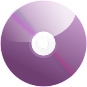 … or you may download a podcast later in this week
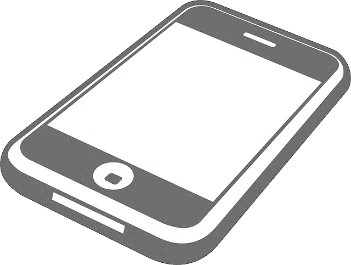 1 1
1 1
1 Cor. 10:1-2, 5-6 ~ ​1 Moreover, brethren, I do not want you to be unaware that all our fathers were under the cloud, all passed through the sea, 2 all were baptized into Moses in the cloud and in the sea, 
5 But with most of them God was not well pleased, for their bodies were scattered in the wilderness. 6 Now these things became our examples, to the intent that we should not lust after evil things as they also lusted.
Examples ~ tupos – type
1 1
Kibroth Hataavah ~ kibv-rōth’ hat-tah-av-ä’
Graves of Lust
1 1
1 1
Taberah ~ burning
1 1
1 1
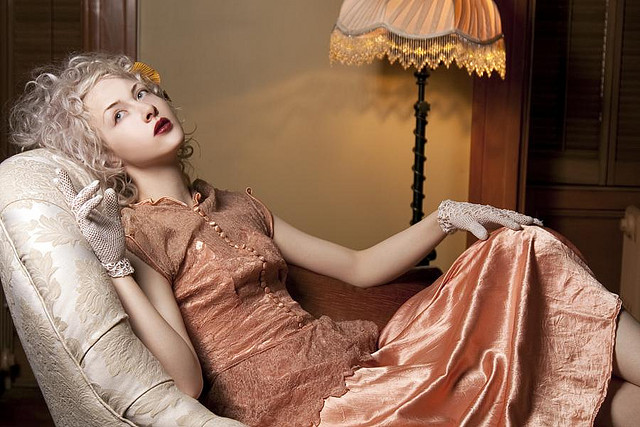 1 1
1 1
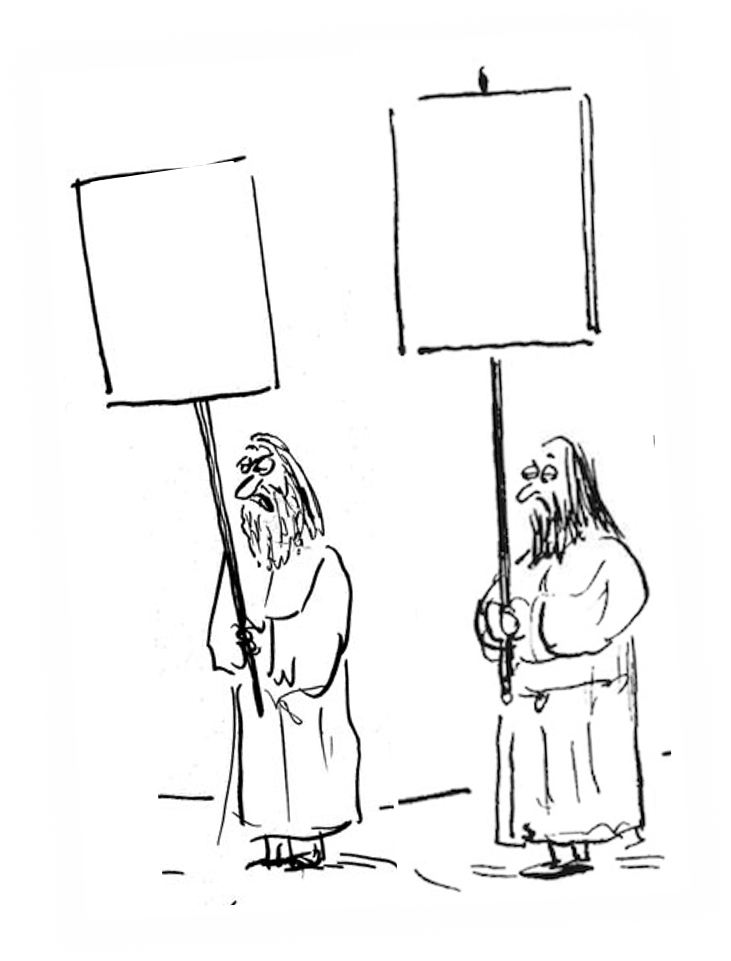 THAT WE MIGHT EAT!!
GIVE US MEAT
1 1 – 1 2
1 1
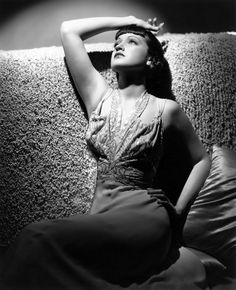 1 1
1 1
Spirit ~ KJV, spirit
1 1
1 1
They never did so again ~ KJV, they did not cease
1 1
1 1
Ten homers ~ not the same as an omer (Ex. 16:36)
NLT, No one gathered less than 50 bushels
1 1
1 1
Ps. 106:13-15 ~ 13 They soon forgot His works;They did not wait for His counsel, 14 But lusted exceedingly in the wilderness,And tested God in the desert. 
15 He gave them their request but sent leanness into their soul.
1 1
1 1
Kibroth Hattaavah ~ Graves of Lust
Rom. 8:6a ~ For to be carnally minded is death,
1 1